Experiential Learning:
Creating Excitement in the Entrepreneurship Classroomby Ray Smilor, PhD
Neeley School of Business, TCU
Agenda
The purpose
 	The experience
 	The debrief
  	The application
	Impact on classroom
The Purpose
Tied to learning objectives
	Integrated into course
	Learns by doing
Example: Bag Resume
Demonstrate creativity and innovation
Require element of risk-taking
Build esprit de core in class
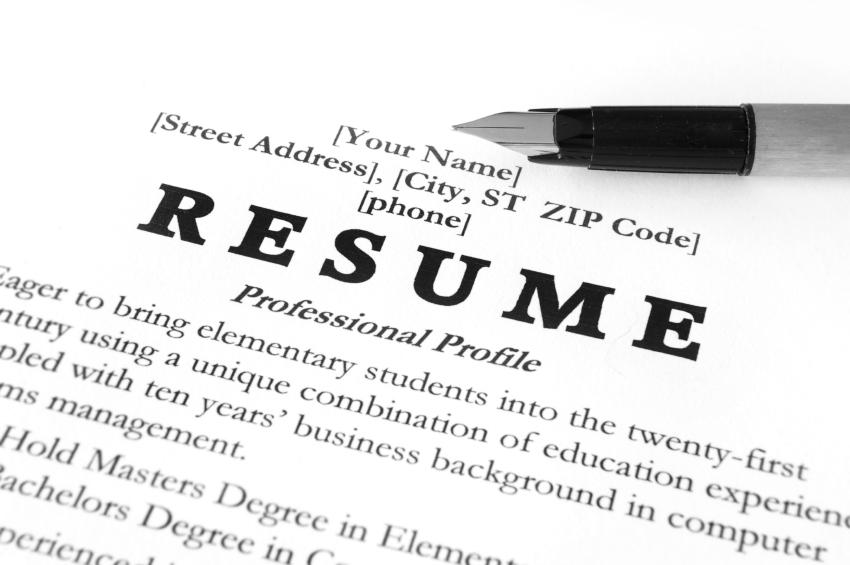 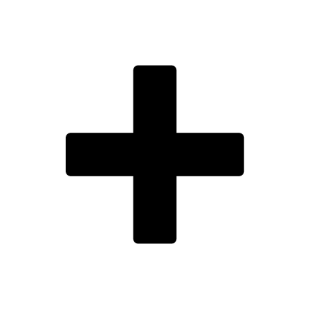 Bag Resume Summary
Create unique way to introduce oneself
	Put 6 items in grocery bag
	In 2 minutes, review each item
	Explain how each item defines who you are
The Experience
Example: Jazz Session
Demonstrate improvisation
	Deal with ambiguity
	Build team collaboration
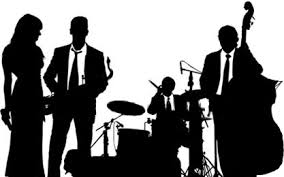 (Thanks to Minet Schindehutte)
Jazz Session Summary
Create original music composition in 15 minutes
	Teams of 6-9 members
	Each plays musical instrument
	Group must perform for 2 minutes
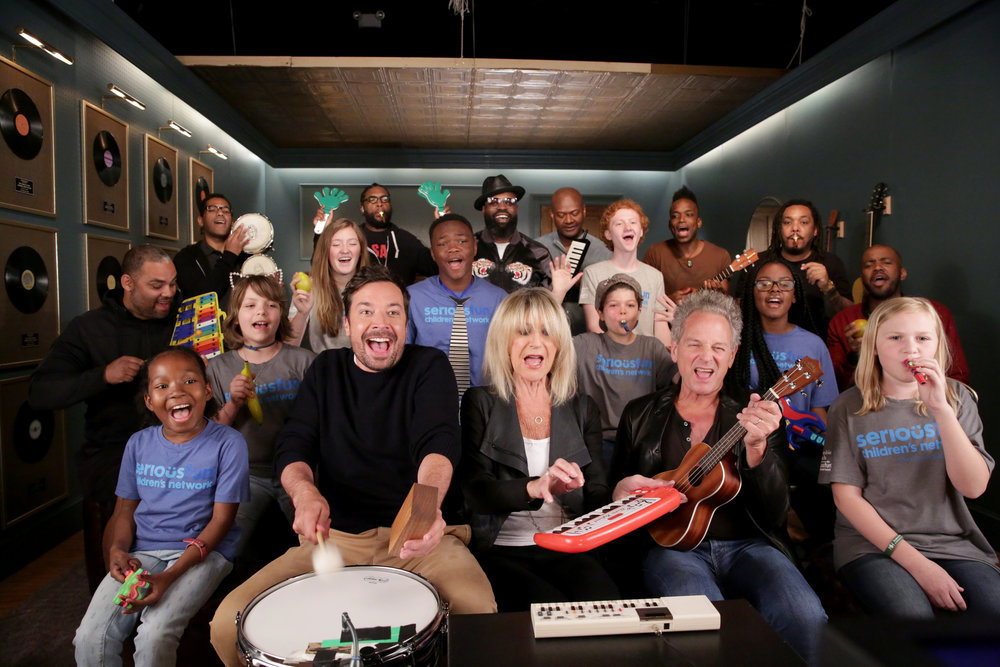 The Debrief
Example: Flying Device Game
Focus on problem solving
Assess opportunity
Leverage resources
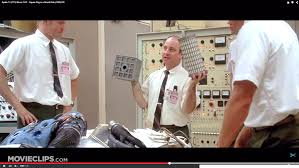 (Based on square peg in round hole)
Flying Device Game Summary
Create device that flies furthest/straightest in 20 minutes
	Teams of 5-7 members
	Use only materials in kit
	Test device
	Prize to winning team
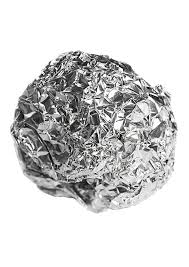 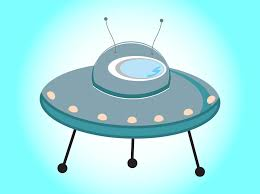 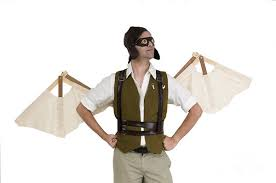 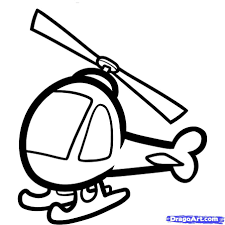 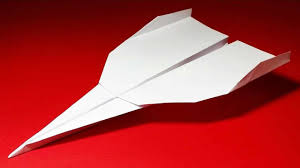 The Application
Example: Worse Business Ever!
Demonstrate idea generation
Show power of networking
Shape a vision
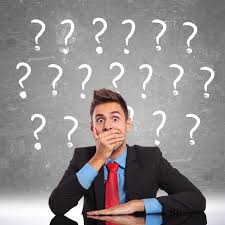 Worst Business Ever! Summary
Create legal business doomed to fail
	Teams of 4-5 members
	Teams exchange company concepts
	Transform concept into viable business
	Entire class improves concept
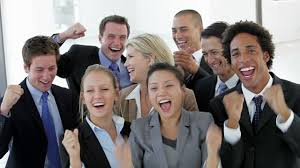 Other Experiential Exercises
Competitions: Plans/Pitches
Interview an entrepreneur
Case studies
Entrepreneurs as speakers
Company tours
Dinner with entrepreneur
Movie clips
Impact on Classroom
Creates really different learning environment
	Enlivens entrepreneurship classroom
	Surprises and engages students
	Contributes to life-long learning
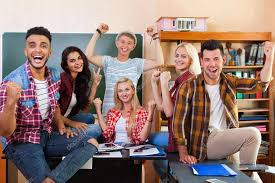 “Education is not filling a bucket,
but lighting a fire.”
-William Yeats
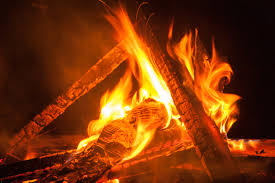